A Day in the Life of a Working Student
By Maddie Flesher
My Responsibilities
As a working student, my job encompasses nearly everything that goes on at the farm
During the week, I’m generally in charge of feeding all of the horses and turning them out in their respective pastures for the night
For the horses that stay in, whether due to injury or any other special circumstance, I am responsible for giving them adequate hay and water to be comfortable through the night
Also, after I’m doing feeding, I set grain for the next morning, allowing any supplements or medication to sit overnight and settle into the grain
My Responsibilities
Sometimes I will begin picking horses stalls after they have been turned out, or finish any other odds and ends that need to be taken care of before the end of the day, including putting tack away and cleaning up the aisle ways
Also during the week, I am in charge of helping the young girls that lesson, teaching them how to groom and tack up a horse
The Weekends
The weekends are really the most intense, rewarding part of being a working student
When show season is in full swing, our barn has between one and ten riders at a show almost every weekend
With all that goes into the hunter/jumper shows, as well as the horse trials, my assistance is vital to make the weekend run smoothly
Even when I’m competing, my trainer still relies upon me to help keep things running smoothly
Conclusion
Being a working student under my trainer at Idlebrook Farm has been very rewarding, as I have learned a lot while also feeling like an integral part of a team
My job as a working student is highly rewarding due to my lifelong passion for riding, and I would not trade it for anything
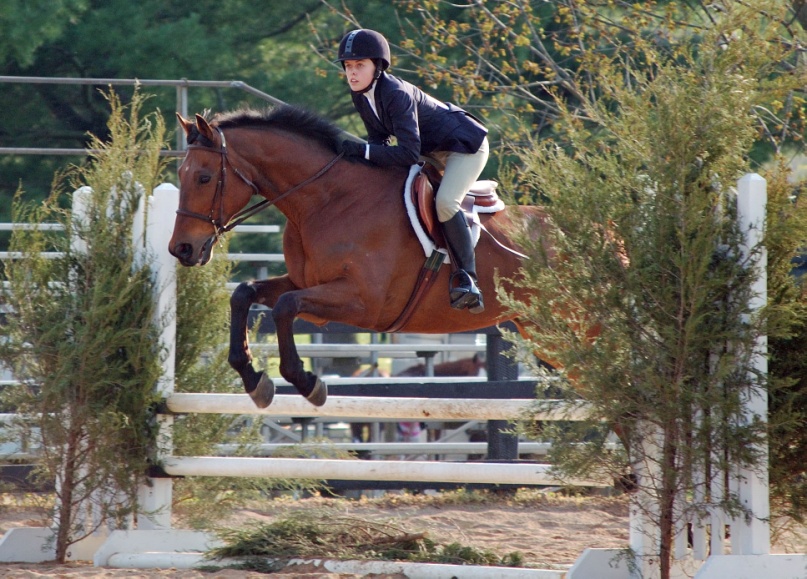 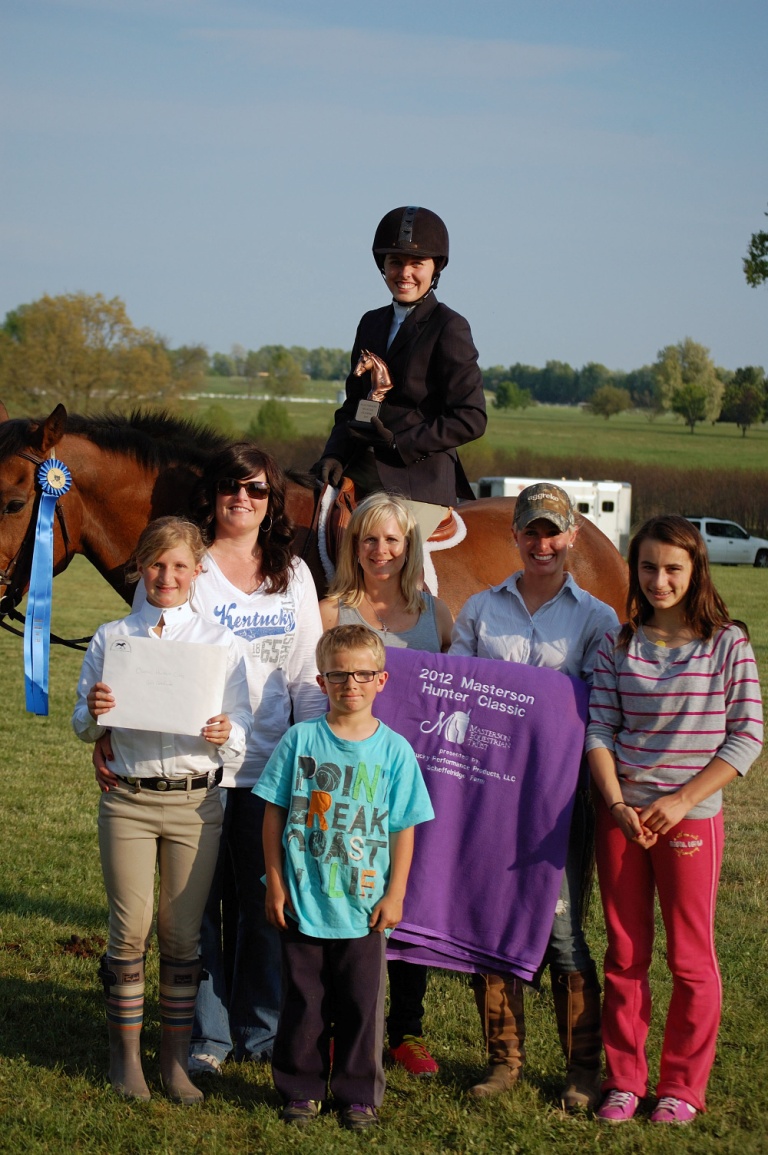 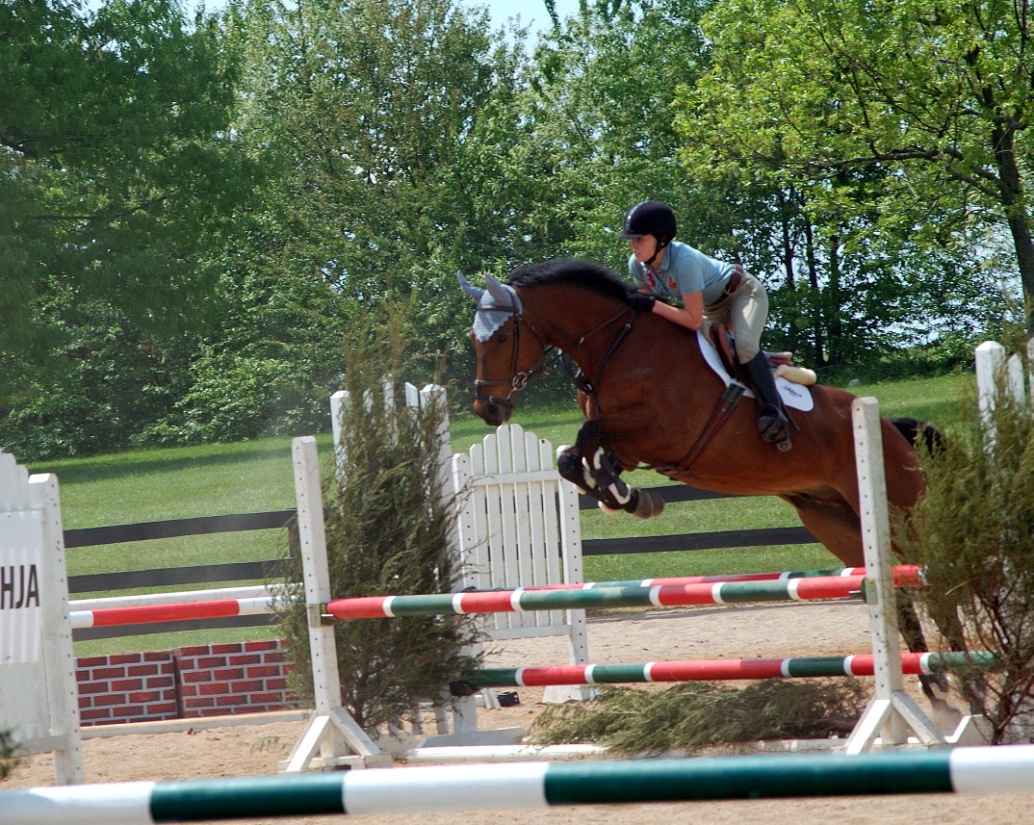